работа в слоях
градиент
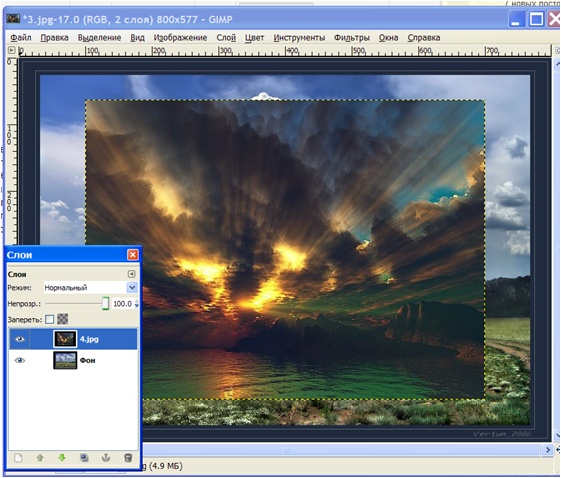 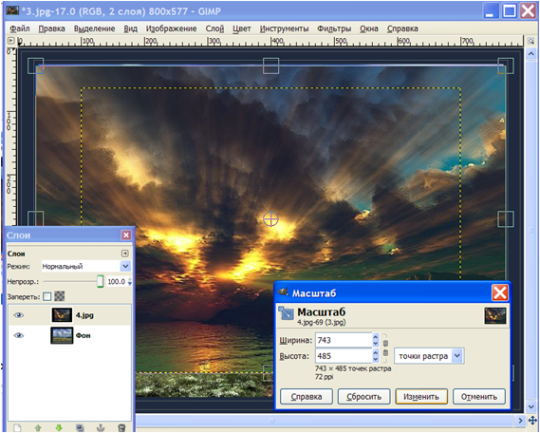 открываем два изображения в слоях и подгоняем их размер
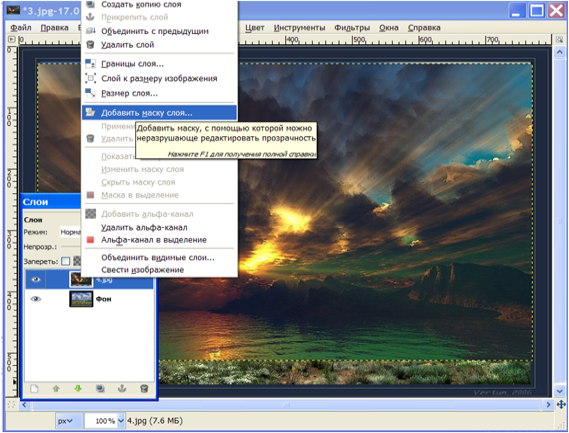 в контекстном меню окна слои выбираем команду Добавить маску слоя и даем команду Добавить
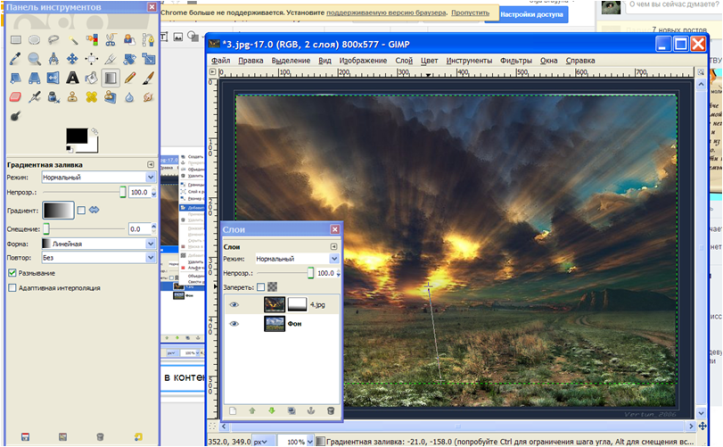 выбираем инструмент Градиент ведем им например снизу -вверх
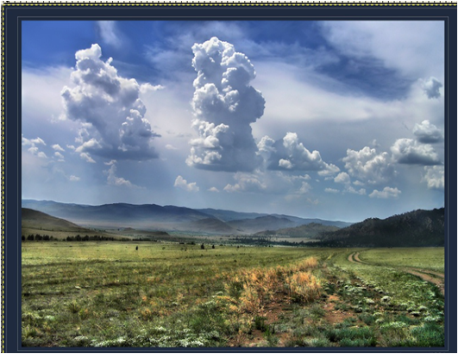 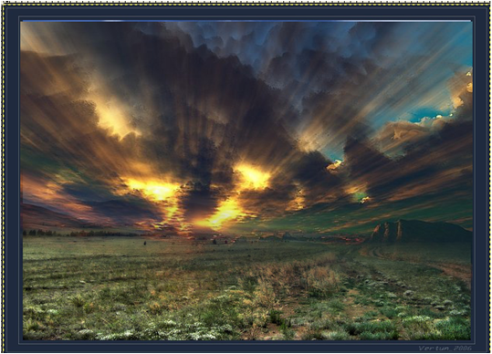 было и стало
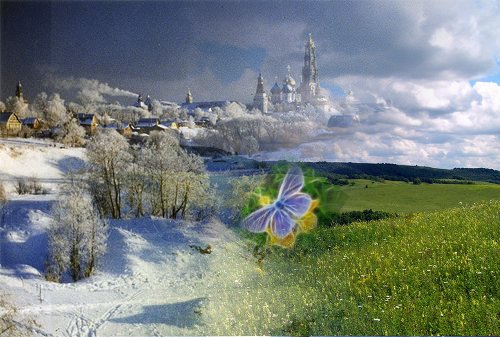 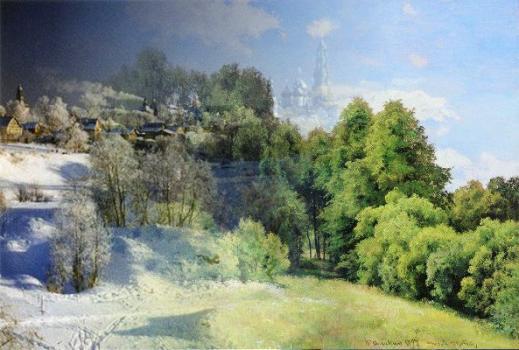 Лето-зима